Karolinska Institutet
i siffror 2025
[Speaker Notes: Siffrorna är hämtade från KI:s årsredovisning för 2024]
KI i siffror
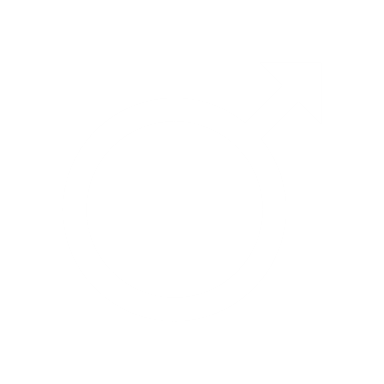 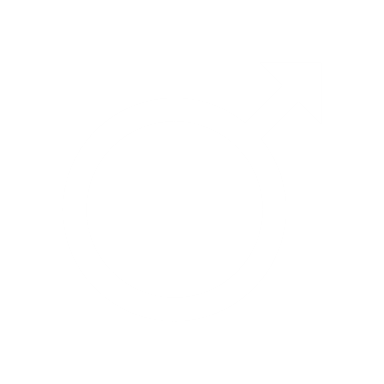 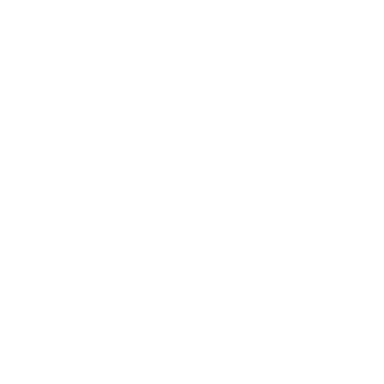 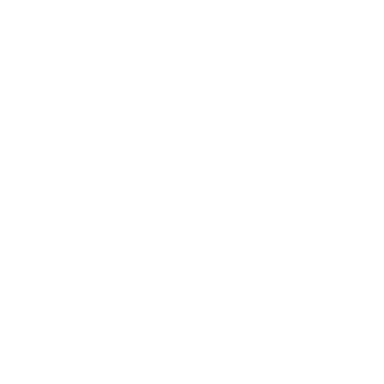 Examina
2 860 (2 794)
Helårssstudenter
6 483 (6 517)
73 %
Kvinnor
27 %
Män
Doktorsexamina
341 (329)
Forskarstuderande
2 230 (2 173)
62 %
Kvinnor
38 %
Män
13 mars 2025
2
Karolinska Institutet – ett medicinskt universitet
[Speaker Notes: Årsredovisning 2024 (2023 års siffror inom parentes). Siffrorna för antalet studenter och forskarstudenter är dock inte helt jämförbara sinsemellan. ”Helårsstudenter” är inte individer utan ett mått på utbildningsvolym (ungefär: om vi slår samman alla registrerade studenter/individer på olika kurser och program som läser olika antal hp till helårsstudenter så får vi denna siffra), antalet redovisade ”forskarstuderande” här är dock individer.]
KI i siffror forts.
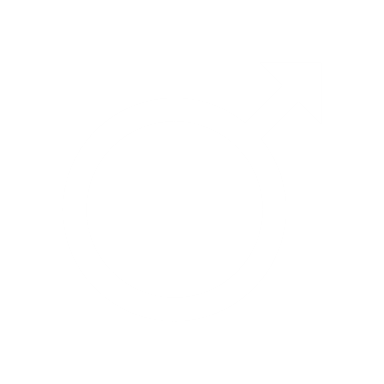 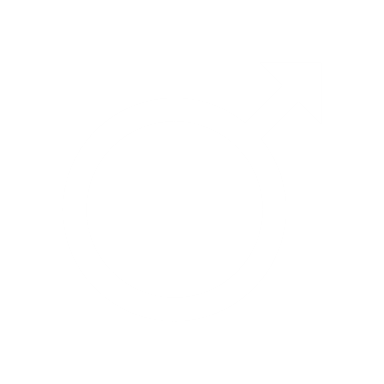 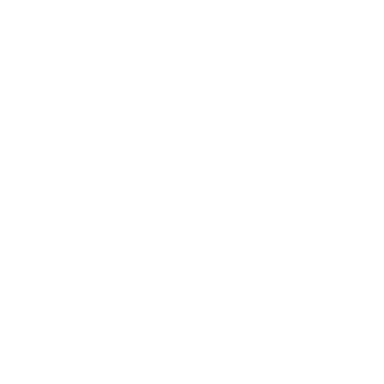 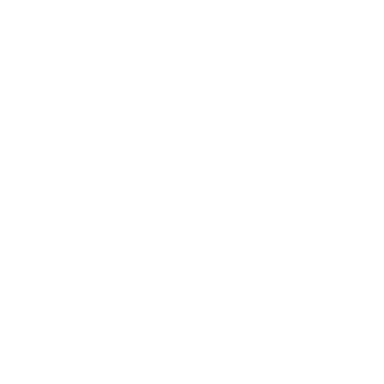 Professorer
328 (341) 560)
34 %
Kvinnor
66 %
Män
Anställda
5 021 (4 986)
832 (833) lärare
varav 93 % disputerade
62 %
Kvinnor
38 %
Män
Externa forskningsmedel
  	5
miljarder kronor
13 mars 2025
3
Karolinska Institutet – ett medicinskt universitet
[Speaker Notes: Årsredovisning 2024 (2023 års siffror inom parentes).]
Ekonomi
8,7
miljarder kronor 
i omsättning
85 %
Forskning
40 %
Anslag
60 %
Externa medel
15 %
Utbildning
13 mars 2025
4
Karolinska Institutet – ett medicinskt universitet
[Speaker Notes: Intäkter Karolinska Institutet år 2024, totalt 8 682 mnkr

Forskning 85 % 
Utbildning 15 %

Anslag 40 %
Externa medel 60 %

(Årsredovisning 2024 s. 59)]
Intäkter
8,7 miljarder kronor i omsättning
13 mars 2025
5
Karolinska Institutet – ett medicinskt universitet
[Speaker Notes: Intäkter Karolinska Institutet år 2024, totalt 8 682 mnkr

Fördelning 2024 
Statsanslag 40 % 
Forskningsråd 13 % 
Övriga statliga 6 %
Kommuner och regioner 5 % 
Svenska stiftelser och organisationer 19 %  
Utländska stiftelser och organisationer 9 %  
Svenska företag 2 % 
Utländska företag 3 % 
Finansiella intäkter 3 % 

(Årsredovisning 2024 s. 59)]
Extern forskningsfinansiering
10 största externa bidragsfinansiärerna forskning totalt 2022-2024, mnkr, exklusive kapitalförvaltning
Källa: Unit4 ERP
13 mars 2025
6
Karolinska Institutet – ett medicinskt universitet
[Speaker Notes: (Årsredovisning 2024 s. 33)]
Publikationer
Data specified as deriving from MEDLINE®/PubMed® NLM represents that its data were formulated with a reasonable standard of care. Except for this representation, NLM makes no representation or warranties, expressed or implied. This includes, but is not limited to, any implied warranty of merchantability or fitness for a particular purpose, with respect to the NLM data, and NLM specifically disclaims any such warranties and representations. All complete or parts of U.S. National Library of Medicine (NLM) records that are redistributed or retransmitted must be identified as being derived from NLM data. Certain data included
herein are derived from the © Web of Science 2025 of Clarivate Analytics (UK) Ltd. All rights reserved. No part of these materials may be reproduced, stored in a retrieval system or transmitted in any form or by any means, including electronic, mechanical, photographic, magnetic or other means without the express permission of Karolinska Institutet University Library
7 200
Antal publikationer (articles och reviews)
13 mars 2025
7
Karolinska Institutet – ett medicinskt universitet
[Speaker Notes: De senaste åren har KI:s forskare årligen publicerat drygt 7 200 vetenskapliga artiklar (articles + reviews). Av dessa artiklar har drygt 90 procent publicerats i samarbete med andra aktörer utanför det egna universitetet, i Sverige och utomlands. En stor andel av forskningen har någon form av koppling till hälso-och sjukvården, se nedan om klinisk forskning för mer information. Många av de vetenskapliga artiklarna ingår också som delarbeten i de doktorsavhandlingar som läggs fram vid KI. 

(Årsredovisning 2024 s. 38)]
Fältnormerad citeringsgrad
Indikatorer av typen fältnormerad citeringsgrad kräver en viss volym på publikationer och citeringar för att bli statistiskt signifikanta. Publikationer från 2024 har ännu fått relativt få citeringar och kan därför inte anses utgöra stabila och tillförlitliga resultat och har därför exkluderats från ovanstående figur. Certain data included herein are derived from the © Web of Science 2024 of Clarivate Analytics (UK) Ltd. All rights reserved. No part of these materials may be reproduced, stored in a retrieval system or transmitted in any form or by any means, including electronic, mechanical, photographic, magnetic or other means without the express permission of Karolinska Institutet University Library.
Karolinska Institutet – ett medicinskt universitet
13 mars 2025
8
[Speaker Notes: Den fältnormerade citeringsgraden speglar en artikels citeringar i relation till citeringsgraden för jämförbara publikationer, det vill säga publikationer av samma dokumenttyp, publicerade samma år och inom samma ämne. I diagrammet visas medelvärdet per år av den fältnormerade citeringsgraden (cf) för alla artiklar från KI. Detta ställs i diagrammet i relation till motsvarande Cf-värde för EU:s 27 medlemsländer (EU27) och Storbritannien. KI:s citeringsgrad ligger på en nivå som överstiger motsvarande värde för EU27 och Storbritannien. 

(Årsredovisning 2024 s. 39)]
Utbildning på grundnivå och avancerad nivå
2,4
behöriga förstahandssökande 
per antagen student
13 nybörjarprogram
1 565
antal deltagare i uppdragsutbildning
32 påbyggnadsprogram
6 168
helårsprestationer, prestationsgrad 91,4 %*
98  fristående kurser
*När vi räknar ut prestationsgraden räknas studenternas kursregistreringspoäng om till helårs-studenter och deras avklarade poäng till helårsprestationer. Prestationsgraden beräknas sedan som kvoten mellan antalet helårsprestationer och antalet helårsstudenter och uttrycks i procent.
13 mars 2025
9
Karolinska Institutet – ett medicinskt universitet
[Speaker Notes: 13 nybörjarprogram
32 påbyggnadsprogram
98 fristående kurser

- Söktryck till KI:s utbildningar på grund-och avancerad nivå: I genomsnitt 2,4 behöriga förstahandssökande per antagen student. 
- Antal deltagare i uppdragsutbildning 1 565 stycken
- Helårsprestationer: 6 168, vilket ger en prestationsgrad på 91,4 procent.*

*När vi räknar ut prestationsgraden räknas studenternas kursregistreringspoäng om till helårsstudenter och deras avklarade poäng till helårsprestationer. Prestationsgraden beräknas sedan som kvoten mellan antalet helårsprestationer och antalet helårsstudenter och uttrycks i procent. 

Ett av världens ledande medicinska universitet. KI har Sveriges bredaste utbud av medicinska utbildningar på grund- och avancerad nivå. Cirka 10 000 studenter läser längre eller kortare utbildningsprogram och kurser vid KI. Våra lärare forskar ofta parallellt med sin undervisning, det gör att studenterna får ta del av det senaste inom hela det medicinska området. I de flesta av KI:s utbildningar ingår verksamhetsförlagd utbildning, som består av klinisk praktik och utbildning på plats i vården. Merparten av utbildningarna leder till en yrkesexamen och flera av utbildningarna leder även till en generell examen.]